An R&D Blueprint for action to prevent epidemics
July 2017
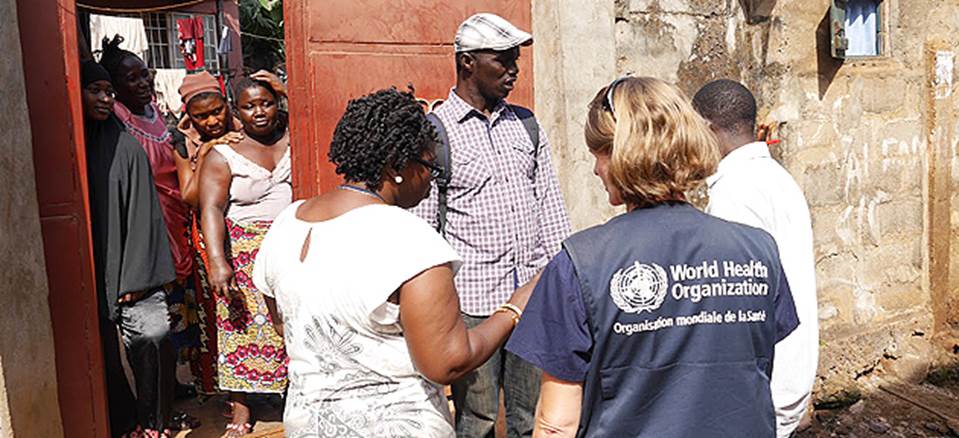 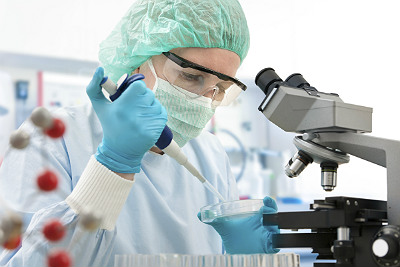 Preparing for the inevitable: the WHO R&D Blueprint 
With more frequent travel, globalized trade and greater interconnectedness between countries, infectious disease outbreaks of international concern are becoming as inevitable as they remain unpredictable
Why an R&D Blueprint?
Experience during the Ebola epidemics has demonstrated that it is possible to accelerate R&D during emergencies 

BUT

R&D preparedness and effective collaboration frameworks should be accelerated in advance of any new epidemic
Operational objective of the Blueprint
Availability of
effective diagnostics, therapeutics & vaccines
Declaration of PHEIC emergency
Day 0…I…I…I…I…I…I…I…I…I…I…I…I… Day available
The R&D Blueprint seeks to create an enabling environment through which all actors, through increased funding, data sharing and partnerships, can drive change in the public health landscape to provide an elevated level of global impact.
How the Blueprint works
Target Product Profiles
Prioritization 
Process
Priority list of Pathogens
R&D Roadmaps
Development of Products
Data & Sample sharing
Regulatory pathways; EUAL
Clinical Trial Design
SAG 
Scientific Advisory Group
GCM
Global Coordination
Mechanism
M&E
Monitoring & Evaluation
List of priority diseases 2017
(The order of pathogens on this list does not denote any ranking of priority)
Lassa Fever and other severe Arenaviral haemorrhagic fevers 
Crimean Congo Haemorrhagic Fever
Filoviral pathogens (including Ebola and Marburg)
MERS-CoV 
Other highly-pathogenic coronaviral pathogens (e.g. SARS)
Nipah and related henipaviral pathogens
Rift Valley Fever
Severe fever with thrombocytopenia syndrome
Zika

And any pathogen identified by the decision instrument
Chikungunya Virus continues to warrant further research and development.
[Speaker Notes: Annual review in January agreed a list of 9 priority pathogens
Most were on the top priority list from 2015
SFTS was upgraded from a second list that detailed pathogens for which R&D should be support as soon as resources available
Experts decided to only use a single list for clarity of messaging
Structure of list discussed at length
No ranking inside list
Groupings of pathogens revised
E.g. SARS & MERS split up as more known about MERS in own right
Expansion of other pathogens to capture close relations (e.g.(1)  Lassa e.g. (2) Nipah)]
3 Approaches
A
B
C
Improving coordination
Accelerating R&D
Developing new norms  
            & standards
Building an effective governance & coordination framework
 Outlining transparent and aligned funding process
 Encouraging effective communication
Assessing epidemic threat & defining priority pathogens
 Developing R&D roadmaps to accelerate evaluation of Dx, therapeutics & vaccines
 Outlining regulatory & ethical pathways
Supporting expansion of capacity to implement adequate study designs
 Developing guidance & tools 
 Anticipating evidence needs for regulatory review and policy development
Towards a Global Coordination Mechanism
Global 
Coordinating Mechanism
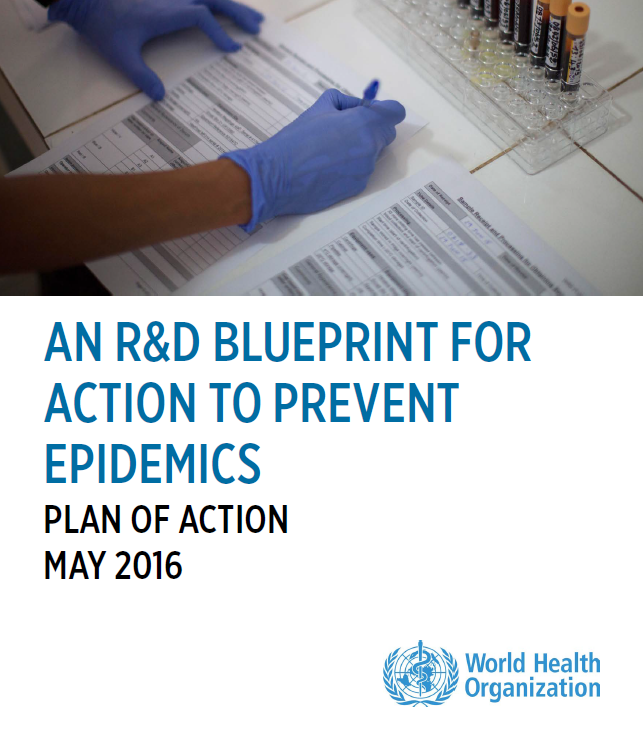 A
Improving coordination & fostering an enabling environment
C
B
Developing new norms & standards tailored to the epidemic context
Accelerating R&D processes
Towards a Global Coordination Mechanism
Annual Meeting GCM

Location TBD
1st Quarter 2018
Review of TORs & governance structure
Wellcome Trust
March 28, 2017
Scoping Meeting

Chatham House
Nov 10, 2016
Each member will be individually contacted by the WHO Secretariat to finalize the TORs. 
Working groups on the priorities identified will be formed.
Proposed topics:
data sharing policies,
strengthening of regulatory pathways,
mainstreaming of ethical reviews, 
identification of options to address liability/indemnification in case of deployment of yet unregistered MCMs.
consensus building on pathways for Zika vaccine clinical development.
The primary role of a GCM would be to address the global R&D agenda in a collaborative manner in order to ensure that identified R&D gaps are filled effectively. 

WHO requested to facilitate the establishment and functioning of the GCM
The “right” dose of coordination. 
Initial focus on Blueprint priority pathogens.
An inclusive implementation framework.
Voluntary with sharing of responsibilities.
Using Zika vaccines R&D as a case study for the proposed collaborative model.
Review of data sharing, regulatory issues.
Towards a Global Coordination Mechanism
Institutions that have participated to date…
MSF UK
Ministry of Health, Brazil
Ministry of Health, Thailand
NIH US
NIH Colombia
Oxfam
PHE UK
Research Council, Norway
Save the Children, UK
RHI Network, S Africa
Wellcome Trust
…..
EDCTP
GLOPID-R
HHS, USA
IFPMA
IPN, France
IMRC, India
KEMRI, Kenya
KFPE, Switzerland
LSHTM, UK
MRC, UK
MSF International
AHRI, Ethiopia
BARDA, USA
BMGF
CDC, USA
CEPI
Chatham House, UK
CIDRAP
COHRED
COLCIENCIAS – Colombia
DCVMN
DFID, UK
Accelerating Research & Development Processes
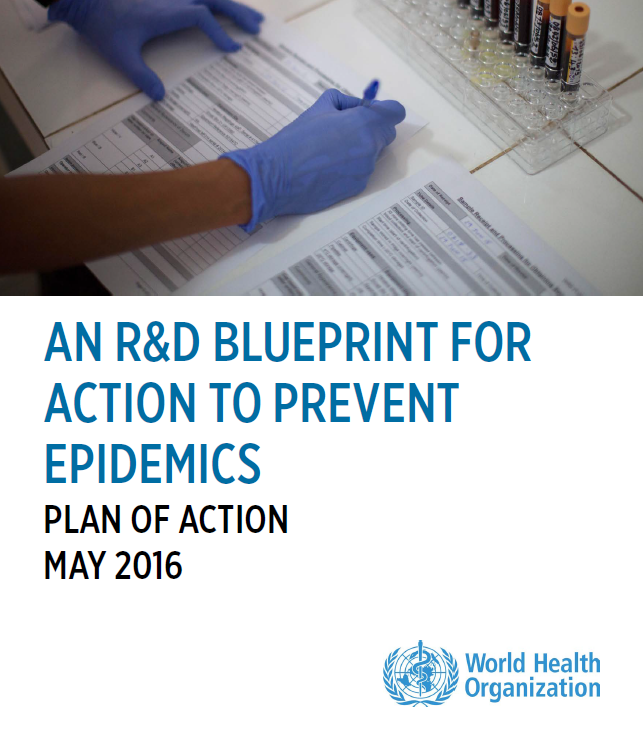 A
R&D Roadmaps
Improving coordination & fostering an enabling environment
C
B
Developing new norms & standards tailored to the epidemic context
Accelerating R&D processes
Context
WHO is 
Leading, coordinating and ensuring continuous oversight 
Establishing and refining the generic methodology
For each roadmap 
Commissioning the baseline situation analysis (background paper)  
Identifying the need and subsequently develop WHO target product profiles 
Contacting partners to seek their interest 
Commissioning partners  to assemble in pathogen-specific taskforces to conduct the roadmapping exercise, including convening and financing meetings & consultations
Participating in all activities to ensure adherence to the principles 
Developing and maintaining a dashboard
Ensuring publication of roadmaps as joint products
A generic methodologyDeveloping and implementing R&D Roadmaps for priority pathogens with epidemic potential
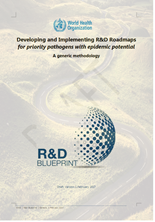 R&D Blueprint roadmaps are forming a strategic framework that underpins strategic goals and research priorities of the global R&D community


developed on the basis of 
a generic methodology
purpose: to provide a  standardized procedure that structures and harmonizes the development and implementation of R&D roadmaps
Cycle of review

Internal review – completed 
Intermediate review – completed
External review – ongoing
Pilot testing for development of the following roadmaps (taskforce) – ongoing
Ebola/Marburg, Lassa and Nipah (CIDRAP)
CCHF (WHO)
Pathogen X (BMGF)
Nature Medicine 22, 701–705 (2016)
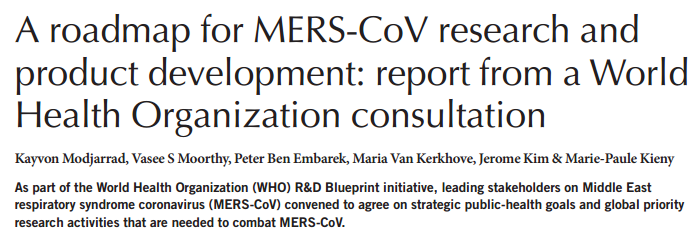 Accelerating Research & Development Processes
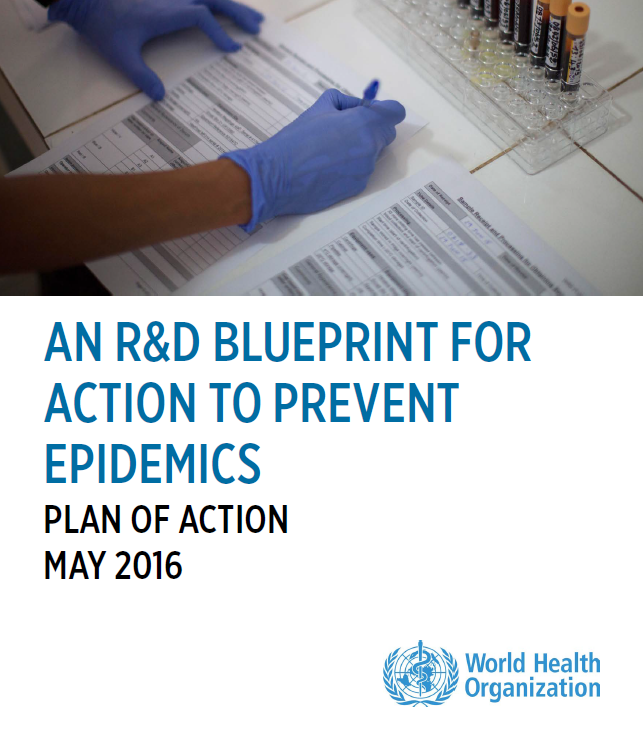 Target Product Profiles
A
Improving coordination & fostering an enabling environment
C
B
Developing new norms & standards tailored to the epidemic context
Accelerating R&D processes
What is a WHO Target Product Profile?
Developed to allow funders, manufacturers, and other stakeholders to take into account WHO preferences in development decision-making.

Intended to articulate the vaccine preferences from an end to end perspective bridging development to use from LMIC perspective.

Intended to inform product specific TPPs that are developed by manufacturers, and to reduce the timeline between vaccine licensure and introduction into countries that have the greatest need.
Development timeline for vaccine TPPs
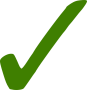 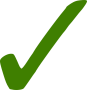 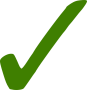 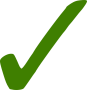 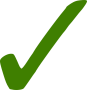 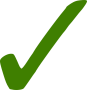 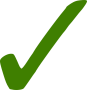 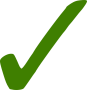 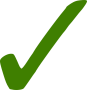 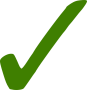 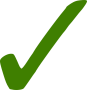 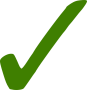 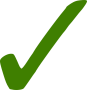 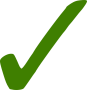 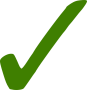 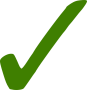 MERS CoV vaccine TPPs
Roadmap MERS CoV Research and Product development1
3 vaccine strategies called for in the Roadmap
Dromedary camel vaccine – for prevention of transmission of MERS-CoV among camels and from camels to humans (close collaboration with OIE)
Human vaccine – for long term protection of persons at high ongoing risk of MERS-CoV such as healthcare workers and those working with potentially infected animals 
Human vaccine – for reactive use in outbreak settings with rapid onset of immunity
1  Modjarrad K, Moorthy VS, Embarek P Ben, Kerkhove M Van, Kim J, Kieny M. A roadmap for MERS-CoV research and product development : report from a World Health Organization consultation. Nat. Publ. Gr. 2016; 22:701–705. Available at: http://dx.doi.org/10.1038/nm.4131.
Development timeline for diagnostic TPPs
Planned for 2017:  Diagnostics Mapping: MERS- CoV,  CCHF, Lassa Fever and Nipah Virus
Accelerating Research & Development Processes
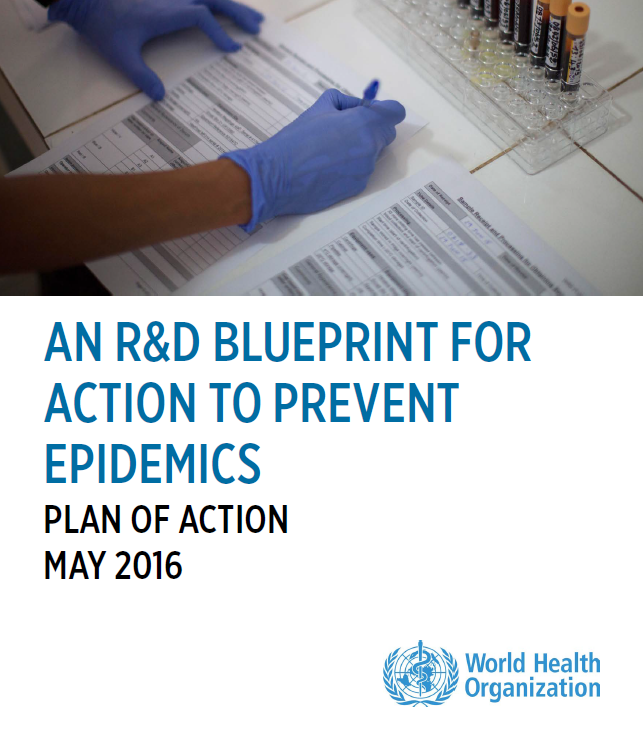 Regulatory  &   Ethical 
Preparedness
A
Improving coordination & fostering an enabling environment
C
B
Developing new norms & standards tailored to the epidemic context
Accelerating R&D processes
Some of the Gaps in regulatory preparedness:
Lack of coordinated emergency regulatory processes
Link regulatory processes with overall national preparedness planning for public health emergencies
Weakness of drug regulatory systems and lack of capacity
Strengthen regulatory collaboration and capacity
 Limited capacity and experience in stakeholder communication
Need for guidance in communicating with the media and public
Poor engagement  of product developers with affected regulators
Weakness in regulation of supply chains
Need to minimize entry of substandard and falsified products in supply chains
21
Assessment pathways for medicines, vaccines & diagnostics:
Pathways in LMICs 
(likely to be first hit by epidemic)?
Most authorities have “full” or “abbreviated” (based on reliance) but not conditional, emergency, exceptional use, compassionate use options..
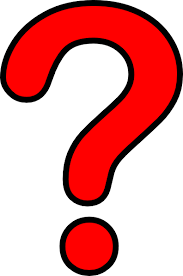 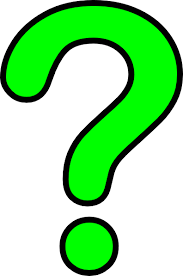 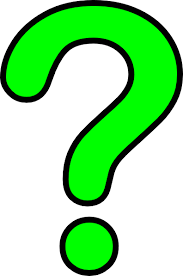 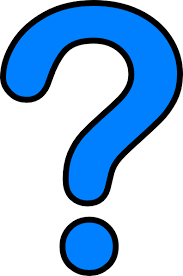 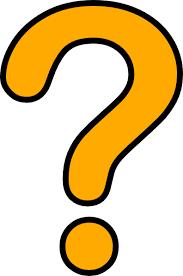 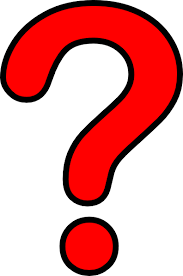 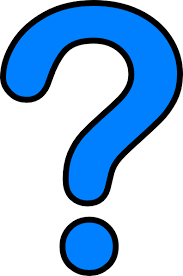 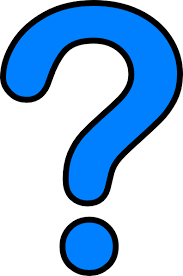 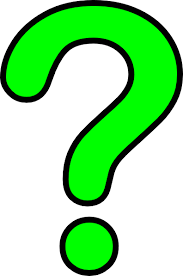 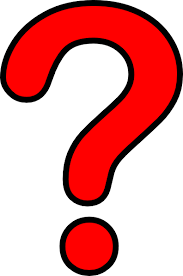 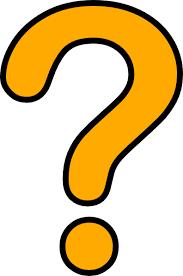 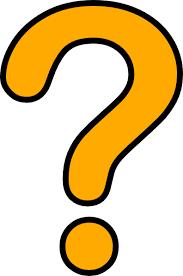 22
Ethical preparedness: review during outbreaks
Time is crucial
But standards cannot be compromised
"Emergency review" mechanisms (rapid turn-over) needed
Differing situation in countries
Ethics Review Committees often ill-equipped to deal with emergencies – capacity building crucial for future epidemics
Potential of "joint reviews"
23
WHO Guidance for managing ethical issues in infectious disease outbreaks - 2016
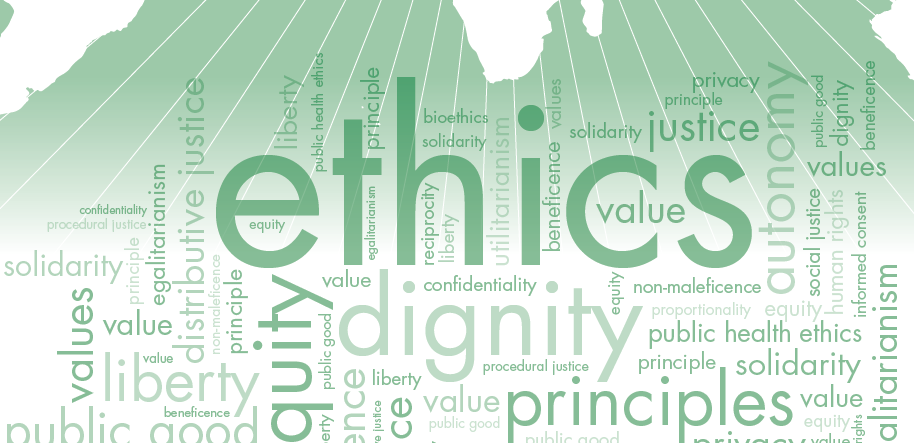 http://apps.who.int/iris/bitstream/10665/250580/1/9789241549837-eng.pdf.
Methodological tools to improve the way we evaluate vaccines and therapeutics during outbreaks
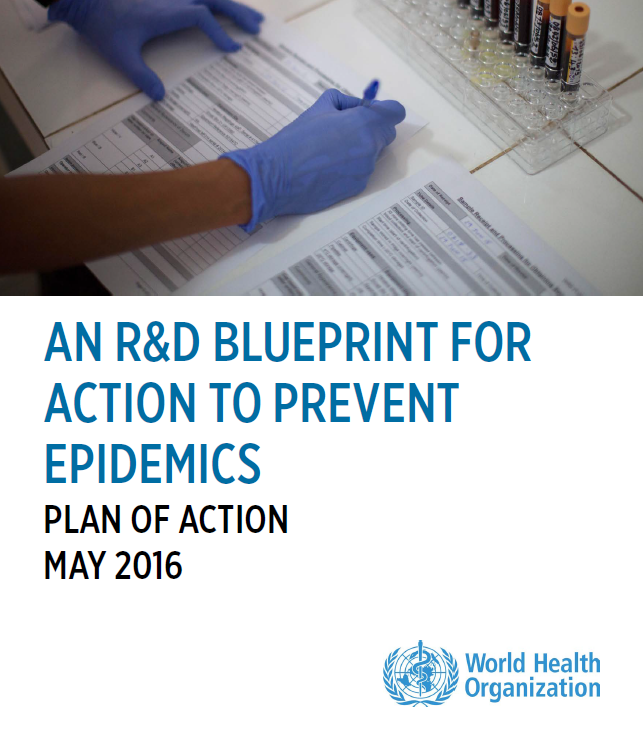 A
Improving coordination & fostering an enabling environment
C
Implementing 
adequate 
study designs
B
Developing new norms & standards tailored to the epidemic context
Accelerating R&D processes
Methodological tools to improve the way we evaluate vaccines
4th  Consultation to review final drafts

Boston
October, 2017
2nd Consultation to review progress 

PAHO
October, 2016
3rd  Consultation to review progress 

Annecy
May 1-2, 2017
Scoping Meeting

Chamonix
March 28, 2016
ZIKA vaccines: end points, designs, site selection
Geneva
June 1-2, 2016
DRAFTs available:
Methodological paper,
Decision tree
Trial Simulator
Draft generic protocol. 

Review identified additional areas of work
30 experts in clinical trials discussed the rationale of designing a vaccine efficacy trials during public health emergencies.

The group agreed to conduct a collaborative effort around the Blueprint priority pathogens via 4 working groups.
G1 –Comprehensive methodological discussion paper on vaccine trial designs
G2 –An interactive decision tree to facilitate and structure discussion around key methodological options;
G3 – a Trial Simulator to assess and compare the performance of various vaccine trial designs; 
G4 –Annotated pathogen-specific generic protocols
Finalization of documents and tools

Submission for open consultation

Final tools available (early 2018)
Developing new norms & standards tailored to the epidemic context
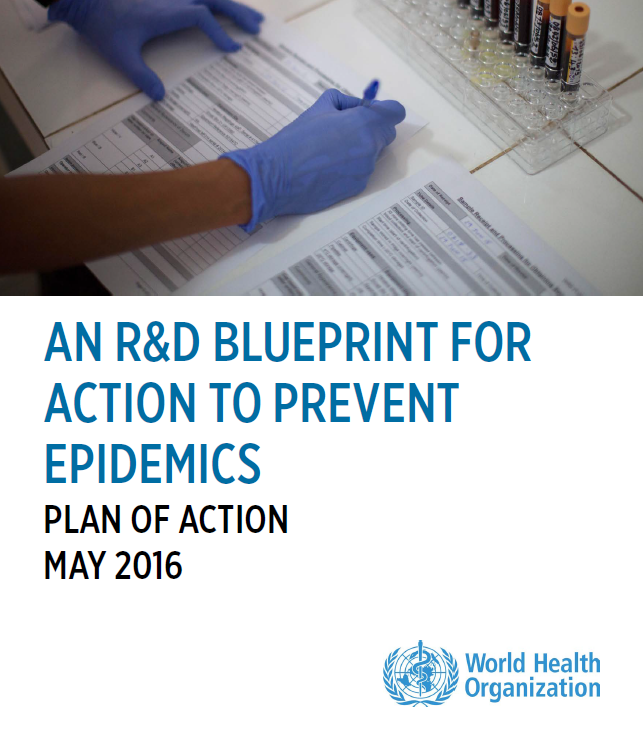 A
Improving coordination & fostering an enabling environment
C
Developing guidance & tools for collaborations & exchanges (data & sample sharing)
B
Developing new norms & standards tailored to the epidemic context
Accelerating R&D processes
Rationale for WHO 2015 position calling for prompt public disclosure of results from clinical trials
40-50% of all clinical trials remain unreported according to systematic reviews of over 100 studies on publication bias*
Applies to large and small trials across all product classes examined
Evidence that published literature overestimates efficacy and under-estimates harms (although bias can go in either direction for individual products)* & **
Multiple concrete examples of harm related to non-disclosure of results and data, including deaths, billions of dollars of wasted research funding per year***, poorly allocated financing of available interventions, slower timelines for product development

It is unethical to conduct human research without publication and dissemination of the results of that research. 
Social and scientific benefits cannot accrue if the results are not made available. 
Withholding results may subject future volunteers to unnecessary risk.
*Schmucker C., et al. (2014)  PLoS ONE 9(12): e114023
**Golder S, Loke YK, Wright K, Norman G (2016). PLoS Med 13(9): e1002127
***Chalmers I, Glasziou P. Lancet 2014; 374: 86-9.
[Speaker Notes: Concrete examples of harm include class I anti-arrhythmic drugs in 1980s (estimated to be 100,000s deaths), and rofecoxib and cardiac deaths]
WHO position on registration & reporting of clinical trials
WHO position on timely public disclosure of results since 2015
WHO position on universal registration since 2005
Initial
registration dataset
Access to full protocol
Summary results using registries
Journal publication
Access to full data set
WHO policy
Trial registry
[Speaker Notes: WHO convening network of registries in May 2017 to expand access to methods and results in support of WHO 2015 position on public disclosure of results.]
Material Transfer Agreements
Draft content for a R&D Blueprint online MTA tool was open for public consultation until 16 June.
This tool will be pilot tested later this year.
The intention is to empower outbreak-affected countries through capacity development for MTAs, and benefit sharing and guidance on Nagoya are both explicitly addressed.
"We support the WHO´s central coordinating role, especially for capacity building and response to health emergencies…
Furthermore, we see a need to foster R&D preparedness through globally coordinated models as guided by the WHO R&D Blueprint, such as the Coalition for Epidemic Preparedness Innovations (CEPI). "
G20 Declaration, 
8 July 2017
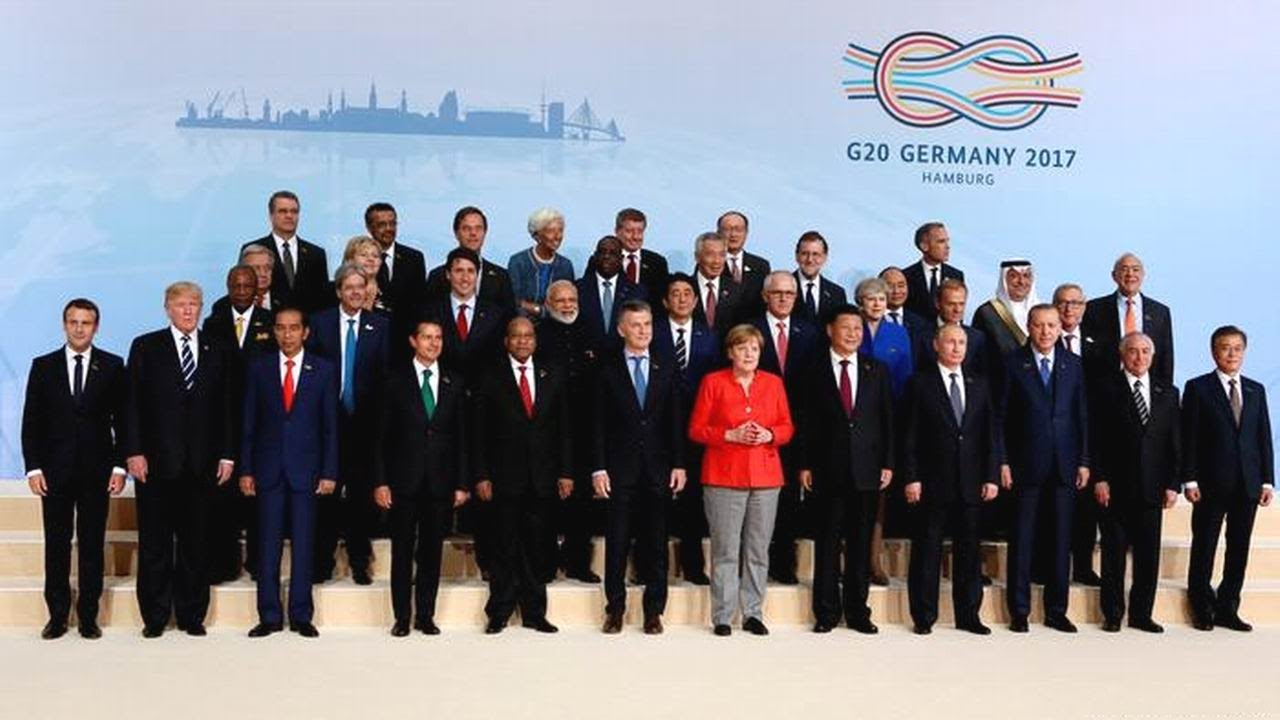 Thank you!
Keep up to date with our activities:
Follow the official R&D Blueprint Twitter account
@mpkieny
Or sign up to our newsletter
Acknowledgements: 
Dr Ana Maria Henao Restrepo & colleagues, WHO